.
Bridgemere CE Primary Curriculum   Year Group: Class One	      Term :  Spring 1
Expressive Arts and Design
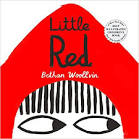 Dream BIG
Making finger puppets
Peg Dolls
Marbling
Printing
Tracing 
Black, white and red painting inspired by the illustrations in the book 

STEM Challenges
A bridge for the Billy Goats
A bed for the Princess
A raft for the Ginger breadman 

Music
Maths
Understanding the World
NCETM Mastering Number
Subitising to 5
Staircase pattern
Composition of 5
Composition of 6 and 7
Equal sets 

White Rose Maths- SSM
Comparing mass, capacity
Making pairs
Length and height
Time

Comparing mass, capacity
Length and height
Time
RE
Geography 
Map work
Following a route
Programming the Beebot

History 
Changes in time in fairy tales
Speical Places 
Hinduism Islam
Literacy
Communication and Language
Read to Write 

Little Red- Bethan Wollvin
Write a version of Little Red 

Instructions- how to make a trap for a baddie

Read Write Inc
Set One- Special Friends 

Get Well Card for Grannie
A shopping list for Grannie
Physical Development
Retell a story with story language Remember key points from a story 
Story invention – talk it! Describe events

Act out stories in the small world area
Dance with Ruskin High School


Fine motor
Zips, coats, wellington boots, wetsuits 

Gross Motor
Outdoor equipment
Personal, Social and Emotional
Characteristics- bravery, strength, kindness

My Happy Mind 
Celebrate
Appreciate